Teadus- ja arendusasutuste rahastamine. 

TAKS juhtrühma koosolek 10.03.2022
Renno Veinthal
teadus- ja arendustegevuse ning 
kõrg- ja kutsehariduse poliitika 
asekantsler
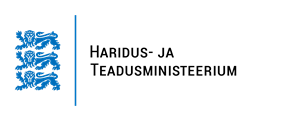 Lahtised küsimused seoses 
TAKSiga
TAN koosolekul üles jäänud küsimused:
TA asutuste staatus
TA asutuste rahastamine
TA asutused uues TAKSis
[Speaker Notes: Ülikoolid eristuvad, kui teadust ja kõrgharidust pakkuvad institutsioonid.]
Riigiabi analüüsi tulemused
Mõistlik on toetada TA asutuste tegevust riigieelarvelistest vahenditest tegevustoetus vormis selliselt, et on välistatud riigiabi andmine. 
TAKS-is sisalduv regulatsioon peab tagama tegevustoetuse kasutamise TA-asutuste ainult mittemajanduslikuks tegevuseks.
õpetamine/koolitamine; 
sõltumatu teadus- ja arendustegevus teadmiste suurendamiseks ja arusaamise parandamiseks (sh teadus- ja arenduskoostöö tõhusa koostöö vormis); 
uurimistulemuste laialdane levitamine mitteeksklusiivsel ja mittediskrimineerival alusel; 
teadmussiirde alane tegevus (eeldusel, et kogu sellest saadav kasum investeeritakse punktides (i)-(iii) nimetatud tegevustesse);
Kui TA-asutus tegeleb ka majandustegevusega, tuleb tagada 
majandustegevuse eristamine mittemajanduslikust tegevusest (tegevusliikide, kulude, rahastamise ja tulude selge eristamine raamatupidamise aastaaruandes) 
tegevustoetus ei ületaks vastava perioodi jooksul TA-asutuse poolt mittemajandusliku tegevusega seotud kulusid 
Kui TA-asutus (või selle üksus) tegeleb majandustegevusega kõrvaltegevusena, mis on otseselt seotud ja vajalik või lahutamatult seotud TA-asutuse (või selle üksuse) põhitegevusega, ei ole vajalik majandustegevuse ning mittemajandusliku tegevuse eristamine tingimusel, et 
(i) majandustegevuseks kasutatakse täpselt samu sisendeid kui mittemajandusliku tegevuse jaoks, ning 
(ii) igal aastal eraldatakse sellise majandustegevuse jaoks kõige rohkem 20% TA-asutuse (või selle asjaomase üksuse) tegevusmahust. 
Kui eelviidatud tingimuste täitmist ei ole võimalik tagada, või need ei ole täidetud, tuleb ka nende TA-asutuste suhtes kohaldada samu nõudeid nagu majandustegevusega tegeleva TA asutuse  puhul.
Eraõiguslike positiivselt evalveeritud TA asutuste puhul toetab HTM seda osa TA tegevusest, mis on seotud avaliku hüve loomisega (mittemajandustegevus).
Avalik hüve  

tarbimine on avatud kõigile tarbijatele 
tarbimine ühe isiku poolt ei vähenda teiste isikute tarbimiseks jäävat hüvise kogust.
seda teenust ei pakuks ettevõtja oma majandushuvist lähtudes üldse või ei pakuks samas ulatuses/kvaliteedis 
teenus peab olema suunatud kodanikele või teenima ühiskonna kui terviku huve
Avalik hüve teadus- ja arendustegevuses:

Uue teadmise loomine ja jagamine avalikkusega: publikatsioonid
Eestis loodud intellektuaalomand (patendid)
Doktoritööde juhendamise kaudu doktorikraadiga spetsialistide arvu kasvatamine ühiskonnas 
TA rahastuse kasvatamine Eestis välisrahastusega toetuslepingute (mittemajandustegevus) kaudu (nt EL raamprogramm)
TA asutuste rahastamise alternatiivid
Alternatiivid võrrelduna kehtiva baasfinantseerimisega
Pakutud alternatiiv – toetatakse TA asutusi, mis saavad olla üksnes kasumit mittetaotlevad asutused
Eraõiguslikud TA asutused on juriidiliselt vormilt äriühingud (ettevõtted), mistõttu avalikes huvides tehtava TA tegevuse toetamine riigi poolt nendes asutustes võib anda neile ettevõtetele põhjendamatu konkurentsieelise turul. 
Mittetulundusühinguid ja sihtasutusi iseloomustab asjaolu, et nende tulu võib kasutada üksnes nende põhikirjaliste eesmärkide saavutamiseks ning nende kasumit ei või jaotada liikmetele ega asutajatele.
Võimalikud eelised:
Tegevustoetust ei kasutata äriettevõtte tegevuse toetamiseks;
Välditakse konkurentsieelise loomist;
Välistatakse majandustegevuse ristsubsideerimine.
Puudused:
Majandustegevuse lahutamine võib olla formaalne;
MTÜ või SA vara kasutamist ettevõtte poolt on keeruline kontrollida;
Majandustegevuse eristamine ja ristsubsideerimise vältimine on võimalik ka äriühingu puhul.
Alternatiivi ei kaaluta, kuna:
Selle rakendamine toob kaasa skeemitamise ja formaalse nõuete täitmise;
Kasvab kontrolli vajadus ja seega rakendamisega seotud halduskoormus;
Skeemiga ei ole võimalik sisuliselt saavutada soovitud tulemust.
Planeeritavad rahastusinstrumentide kategooriad
Ettevõtlus







Ettevõtlus- ja teaduskoostöö






Teadus
Legend:
         HTM rahastusinstrumendid
         MKM rahastusinstrumendid
         mitme ministeeriumi rahastusinstrumendid
Innovatsioonimeetmed
Ettevõtete arendustoetus
Teadus- ja arendustegevuse süsteemitoetus
Teadus- ja arendustegevuse sihttoetus
Riiklik uurimistoetus
Teadusasutuste teadus- ja arendustegevuse toetus
alusuuringud     rakendusuuringud     laboriuuringud   prototüüpimine       testimine        turule sisenemine    toimiv uus tehnoloogia
Tehnoloogilise valmiduse tase
Uue perioodi välisvahendite TAI meetmed ja tegevused (MKM+HTM)
Ettevõtlus







Ettevõtlus- ja teaduskoostöö






Teadus
Ettevõtete digipööre
Legend:
         SF 2021-27 + React-EU (2021-23)
         RRF (2021-26)
         ÕÜF (2021-24)
Rohetehn. kasutuselevõtt
Vesiniku pilootprojektid
Ettevõtte arenguprogramm
TAI mahukate välisinvesteeringute Eestisse toomine
Ettevõtete TAI teadlikkuse ja võimekuse tõstmine
Ettevõtja arendustoetus (arendusosak+tootearendus)
Rohefond
Innovatsiooniosak
Innovaatilised riigihanked
Rakendusuuringute programm
Ida-Viru ettevõtluse teadmusmahukuse kasvatamise
Valdkondliku TA toetamine (Riigikantselei)
Kõrgkoolide ja teadusasutuste teadmussiirde võimekus (ASTRA+)
Riigi TA-võimekuse arendamine RITA+
Tippkeskuste ja taristu teenuste avamine
Sektoritevaheline mobiilsus, sh ettevõtlusdoktorantuur
Temaatilised TA-programmid
Rahvusvahelised teadmusvõrgustikud  ja mobiilsus
alusuuringud     rakendusuuringud     laboriuuringud   prototüüpimine       testimine        turule sisenemine    toimiv uus tehnoloogia
Tehnoloogilise valmiduse tase
Tänan
Hoiame kontakti
hm.ee
@haridusministeerium
@haridusmin